រង្វាស់មុំ
គណិតវិទ្យា ថ្នាក់ទី៥
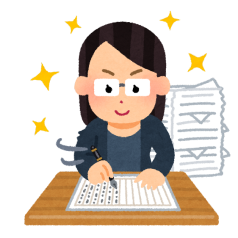 រករង្វាស់មុំដែលបាត់
B
មុំB:
មុំC:
A = 55°
C
ដោយមុំA និងមុំB ជាមុំបំពេញឱ្យគ្នានោះផលបូកមុំទាំងពីរស្មើ 180°
ដោយមុំA និងមុំC ជាមុំទល់កំពូលគ្នានោះមុំទាំងពីរមានរង្វាស់ស្មើគ្នា
គេបាន៖
គេបាន៖
A = C
A + B = 180°
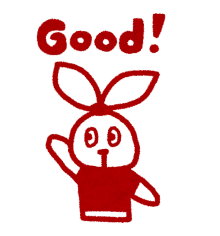 55° = 55°
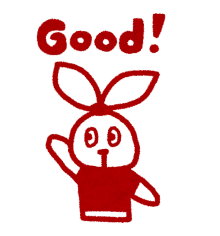 55° + B = 180°
ដូចនេះ
B = 125°
C= 55°
B = 180° - 55°
B = 125°
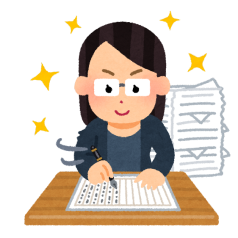 រករង្វាស់មុំដែលបាត់
មុំX:
មុំZ:
X
Z
ដោយមុំXនិងមុំY ជាមុំបំពេញឱ្យគ្នានោះផលបូកមុំទាំងពីរស្មើ 180°
ដោយមុំX និងមុំZ ជាមុំទល់កំពូលគ្នានោះមុំទាំងពីរមានរង្វាស់ស្មើគ្នា
Y=60°
គេបាន៖
គេបាន៖
X = Z
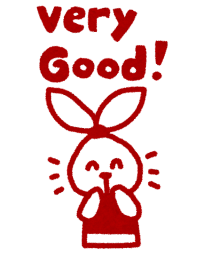 X + Y = 180°
120° = 120°
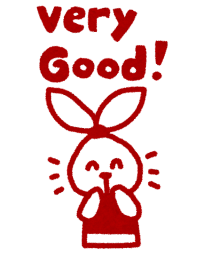 X+ 60° = 180°
ដូចនេះ
X= 120°
Z= 120°
X = 180° - 60°
X = 120°
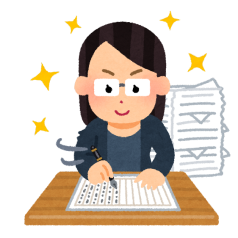 រករង្វាស់មុំដែលបាត់
E=140°
មុំG:
មុំF:
F
ដោយមុំE និងមុំF ជាមុំបំពេញឱ្យគ្នានោះផលបូកមុំទាំងពីរស្មើ 180°
ដោយមុំE និងមុំG ជាមុំទល់កំពូលគ្នានោះមុំទាំងពីរមានរង្វាស់ស្មើគ្នា
G
គេបាន៖
គេបាន៖
E + F = 180°
E = G
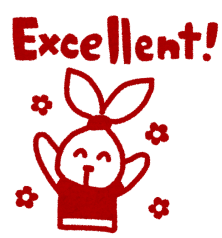 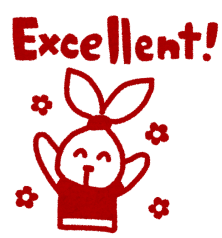 140° + F = 180°
140° = 140°
ដូចនេះ
F = 40°
G= 140°
F = 180° - 140°
F = 40°